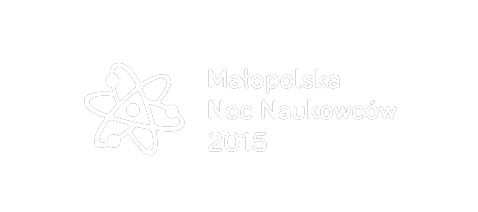 Pierwsza aplikacja na Windows Phone
Daniel Skowroński
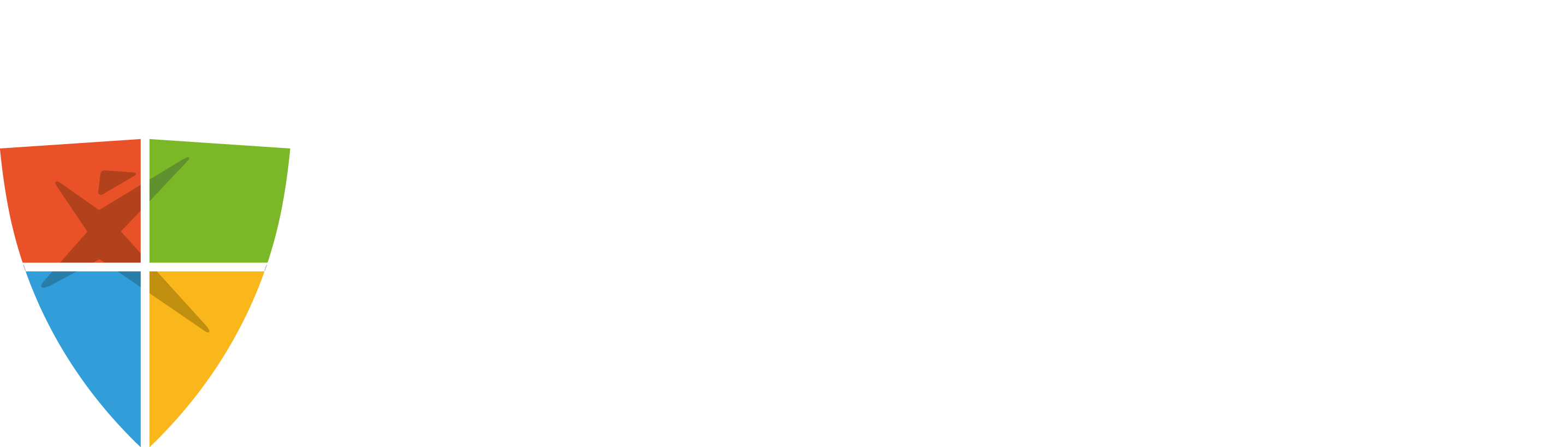 Daniel Skowroński | @dsinfnet
Chief Technology Officer - .NET Group Imagine Academy
Administrator serwerowni - Koło Studentów Informatyki UJ
Chief Information Officer - Studencki Festiwal Informatyczny
Freelance developer

Find me:
Website:    http://dsinf.net 
Email:        daniel@dsinf.net 
Twitter:      @dsinfnet
Instagram: @adminksi
Agenda
Dlaczego Windows Phone?
Środowisko programistyczne na dziś
Aplikacja 
Pierwsze kroki – interfejs
Połączenie z Internetem – pobieranie danych
GPS
Zapis ustawień
Co dalej?
Q&A
Dlaczego Windows Phone?
Platformy mobilne – rynek globalny
http://www.idc.com/prodserv/smartphone-os-market-share.jsp
[Speaker Notes: Android bo tanie chińskie badziewie z androidem 2.2, nie nasz target]
Platformy mobilne – rynek polski
http://antyweb.pl/mamy-dane-o-polskim-rynku-mobilnym-2015/
Dlaczego Windows Phone jest przyjazny developerom?
Wielość języków – C#, VB, JavaScript, C++
Łatwość pisania
Jasno zdefiniowana platforma
Kod przenośny na tablet, desktop i Xbox
Społeczność
Dokumentacje, baza wiedzy, tutoriale od MS
Tania licencja developera (do publikacji w sklepie), a dla studentów (uczniów) – darmowa – także z możliwością zarabiania na aplikacjach
Nie da się „kraść” aplikacji
„Wymuszone” dobre praktyki
Środowisko na dziś
Piszemy w C# + XAML
VisualStudio 2015 na Windows 8.1

Materiały na: http://mnn.dsinf.net/2015/winphone/
Wskazówki
Ctrl+Spacja – podpowiadanie składni
F12 – przechodzi z miejsca wywołania          do ciała funkcji

Jeśli się zgubisz: rozpakuj migawkę, odpal projekt

Warto zapisywać pliki na pendrive /chmurę!
Nasza pierwsza aplikacja
Prosta Pogoda
Co będzie robić nasza aplikacja na koniec warsztatów:
Pobierać nazwę miasta od użytkownika
Pobierać aktualny stan pogody (temperatura + typ pogody: zachmurzenie/deszcz/…) z Internetu poprzez API*
Pobierać nazwę miasta po GPS
Zapamiętywać wybór użytkownika w pamięci telefonu
[Speaker Notes: * Uproszczone api na moim serwerze, proxy do yahoo]
Alt+Tab na Visual Studio 
00czysty projekt
01interfejs
02pobieranie temperatury
Strzał HTTP GET
using Windows.Web.Http;

public async void apiQuery(string Params)
{
    string response = "";
    try
    {
        HttpClient httpClient = new HttpClient(); 
        response = await httpClient.GetStringAsync(
            new Uri("http://example.com/url?" + Params)
        );
    }
    catch (Exception ex)
    {
        response = "error!";
    }
    
    doSomething(response);
}
03obrazek stanu pogody
04geolokalizacja
Geolokalizacja – bieżące miasto
using Windows.Services.Maps;
using Windows.Devices.Geolocation;

var geolocator = new Geolocator();
geolocator.DesiredAccuracyInMeters = 100;
Geoposition position = await geolocator.GetGeopositionAsync();

BasicGeoposition myLocation = new BasicGeoposition
{
    Longitude = position.Coordinate.Longitude,
    Latitude = position.Coordinate.Latitude
};
Geopoint pointToReverseGeocode = new Geopoint(myLocation);
MapLocationFinderResult result = await MapLocationFinder.FindLocationsAtAsync(pointToReverseGeocode);
            
string town = result.Locations[0].Address.Town;
+ aplikacja > Properties > 
   Package manifest > Capabilities > Location !
05zapis ustawień
Ustawienia
Windows.Storage.ApplicationData.Current.  RoamingSettings.Values["klucz"] = "wartość";LocalSettings, RoamingSettings
Co dalej?
Co jeszcze można dodać?
Ikonki i inne obrazki!
Lepszy interfejs:
dodatkowe strony
oparty o pivot (przesuwane karty), 
appbar (pasek na dole)  
Kafelek aktualizowany na żywo:dobrze zacząć lekturę od http://j.mp/1QfxQKe
Powiadomienia push (np. z użyciem Azure) http://j.mp/1QgaN1Q
Źródła wiedzy
Microsoft Virtual Academy – http://mva.ms
Windows Phone 8.1 Development for Absolute Beginners (9h) - http://j.mp/1iEsoFO 
Wprowadzenie do Uniwersalnych Aplikacji Windows Store (<1h)- http://j.mp/1UsXJMt 
Developing Universal Apps with C# & XAML (11h) –http://j.mp/1M13Wuv

MSDN – http://msdn.microsoft.com
Q&A
Dziękuję za uwagę
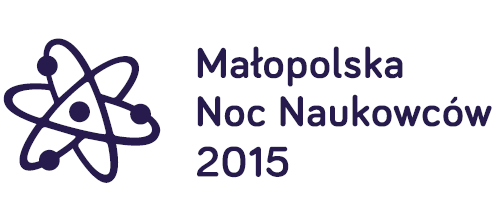 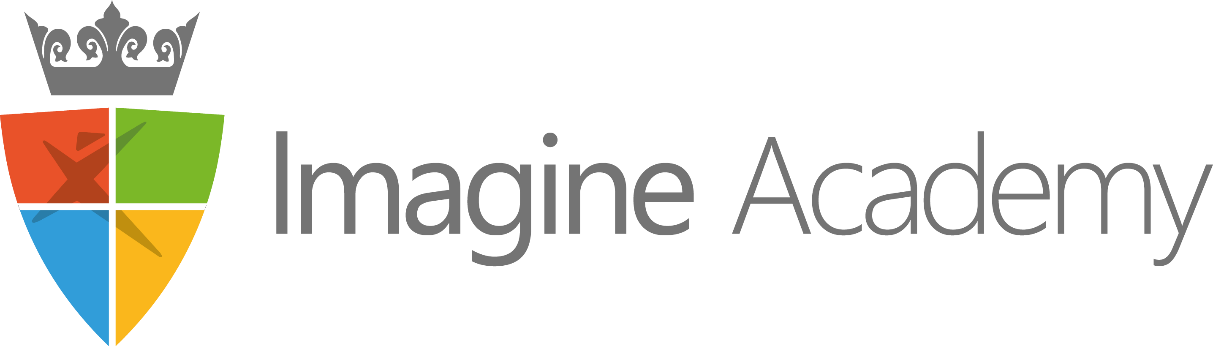 Slajdy, kod i materiały dostępne na: http://mnn.dsinf.net/2015/winphone
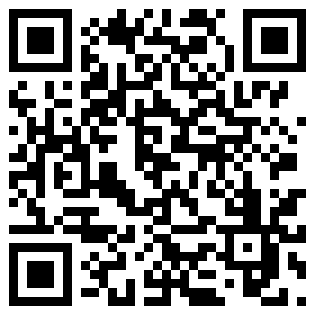 Zapraszam także na moją prelekcję „IT Pro: Microsoft Server Infrastructure, czyli spójne zarządzanie całą infrastrukturą IT”> godz. 21:00, sala 1177
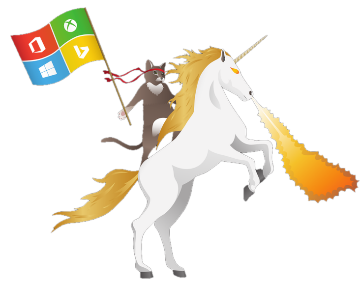